www.pjthe3.com
인터넷 회원가입
가. 인터넷 회원가입
 - 회원 가입하면 인터넷이라는 사이버 공간에 나만의 공간을
    이용할 수 있으며 메일이나 필요한 파일 다운로드를 받을  
    있고 좀더  정보를  수집할 수 있다.
나. 검색엔진이란?
 - 일반적인 사이트 즉 기업 사이트나 쇼핑몰 또는 개인 홈페이지가
    아니라  대형서버를 구축해놓고 일반사용자들이  웹 쇼핑을 쉽고
    편리하게 하기 위해서 구축해 놓은 사이트를  말함  
    예  다음, 네이버 ,네이트, 구글
다. 인터넷 회원가입 방법 
다음,  네이버 ,  네이트,  ZUM,   구글 같은 검색엔진 하나 선택
회원가입클릭
약관동의
가입하기: ID, 비밀번호,name,성별,휴대폰 번호 등등 입력후 인증누르기,
                    인증번호 쓰기
가입하기 버튼 누르기
메일보내기
www.pjthe3.com
가. 메일보내는 방법

  -  로그인 클릭> ID,비밀번호 입력> 
      메일,쪽지, 마일리지, 클라우드 중에서 메일 클릭>
      편지쓰기 클릭> 받는 사람,제목, 메일 내용 쓰기> 
       보내기 클릭

  - 내게 쓰기: 내가 나에게 쓸때
     받은 메일함: 다름 사람이 내게 보낸 메일
     보낸 메일함: 내가 남에게 보낸 메일함
Window 크기 조절
1.윈도우  시작 메뉴 크기 및 위치 조정 










-위치이동은 제목 표시줄에서 마우스를 클릭해서 원하는
  위치대로 끌고 가면 됨
-크기는 창 조절 단추와 창의 경계선에서 조절
창조절 단추
제목 표시줄
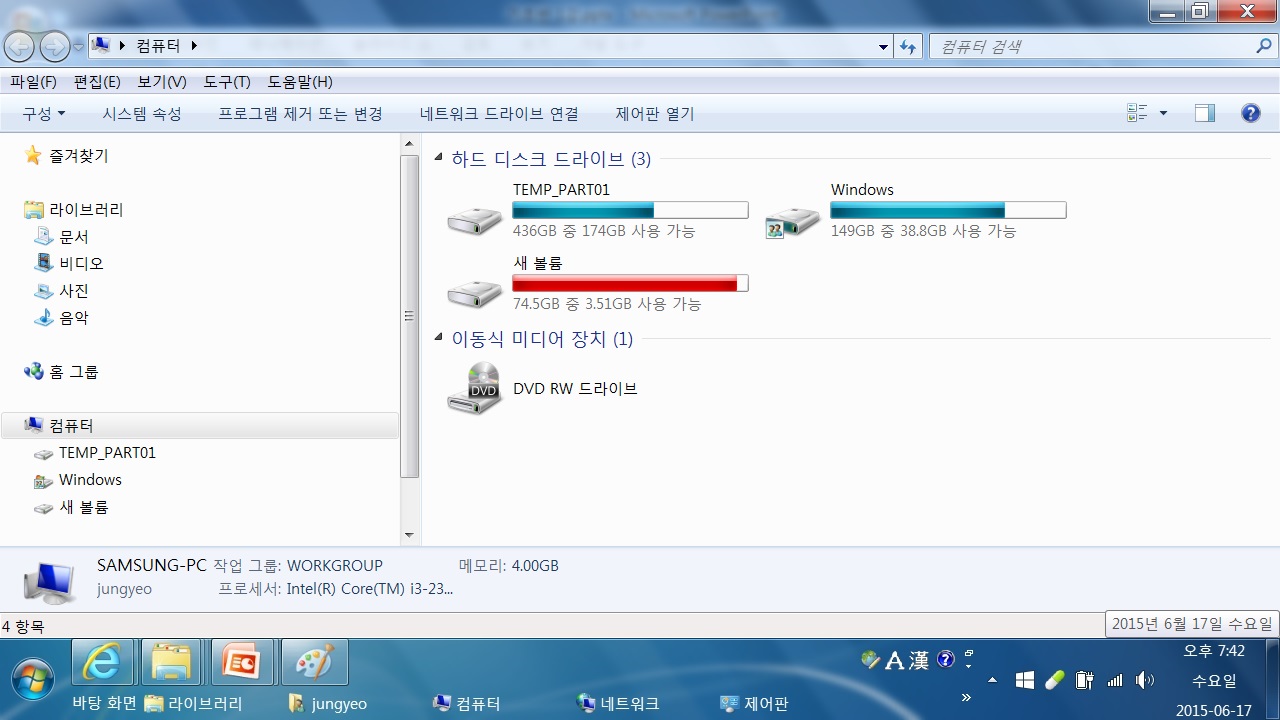 마우스 클릭
4. 마우스 클릭
- 클릭       : 마우스 왼쪽 버튼을 한번만 누르면 됨
             (선택할 때 사용)       
- 더블클릭 : 마우스 왼쪽 버튼을 두 번 연속 누르면 됨
                  (실행할 때 사용)
- 드레그    : 마우스 왼쪽 버튼을 누른 채로 다른 장소로 이동하는 
           것을 말함
- 바로 가기:마우스 오른쪽 버튼을 한번 클릭하고 바로 가기 
             클릭(메뉴확인)
그림판 익히기 캐릭터 그려 배경화면으로 지정하기
www.pjthe3.com
가. 그림판 실행
    - 시작> 모든 프로그램> 보조 프로그램> 그림판 Paint
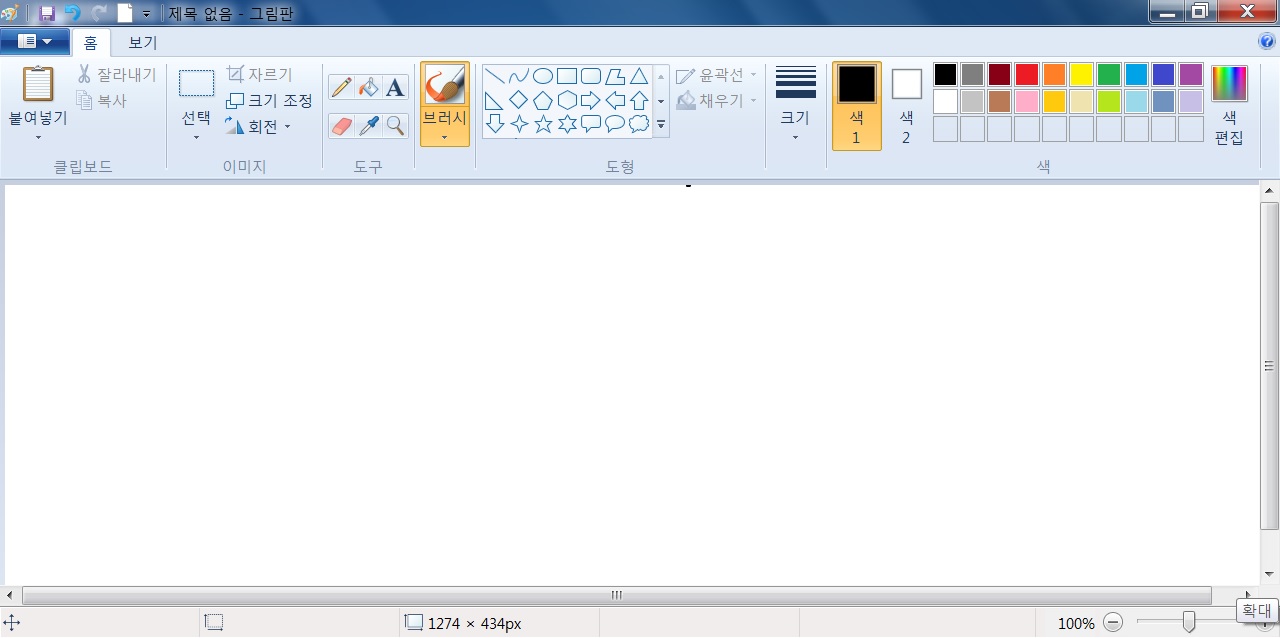 전경색 and 선색
배경색
메뉴영역
작업영역
그림판 익히기 그림 그려 배경화면으로 지정하기
www.pjthe3.com
나. 그림판 익히고 활용하기

   -영역지정     : 자유롭게  지정하는 방법과 사각형 형태로 
                        지정하는 방법
   -색채우기     : 클릭하면 전경색으로 채워지고 오른쪽으로 클릭하면
                        배경색으로 채워지고 CTRL클릭하면 바탕색으로 채워짐.
                   
   -지우개        :그려진 그림 지울 때 배경색으로 지워짐.
   -색추출        :작업영역의 색을 찾고 싶을때 스포이드로 찍어 찾아줌
   -연필,브러쉬: 지유선을 그려줌, 선 두꼐에 차이가 있음.
                       옵션에서 두께 설정가능. 연필은 제외
   -돋보기        : 한 번 클릭할 때마다  확대 축소 반복
   - 스프레이    : 실제 스프레이 뿌리는 것과 같은 효과
   - 텍스트(T)  :글자 입력
그림판 익히기 그림 그려 배경화면으로 지정하기
www.pjthe3.com
다. 그림판 저장
   -파일>저장>파일이름과 파일형식지정
라.배경화면으로 지정하기
  - 바탕화면 마우스우측버튼> 개인설정> 바탕화면 배경>
      사진위치 찾아보기 사진 클릭>아래 사진위치에서 
      배열 조정>변경내용저장
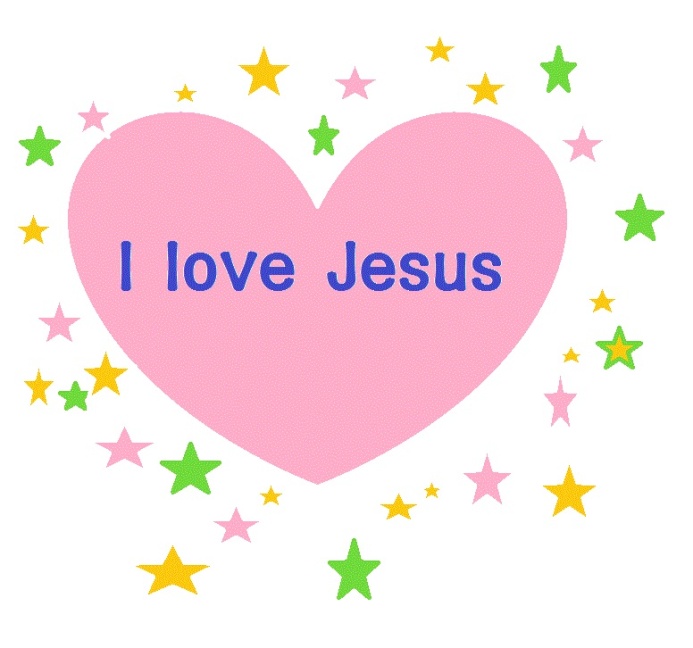 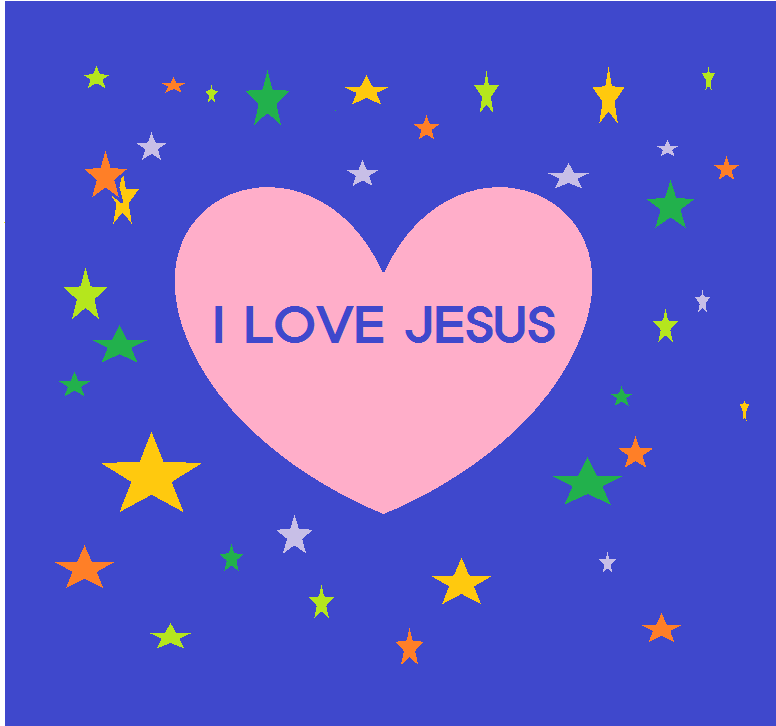